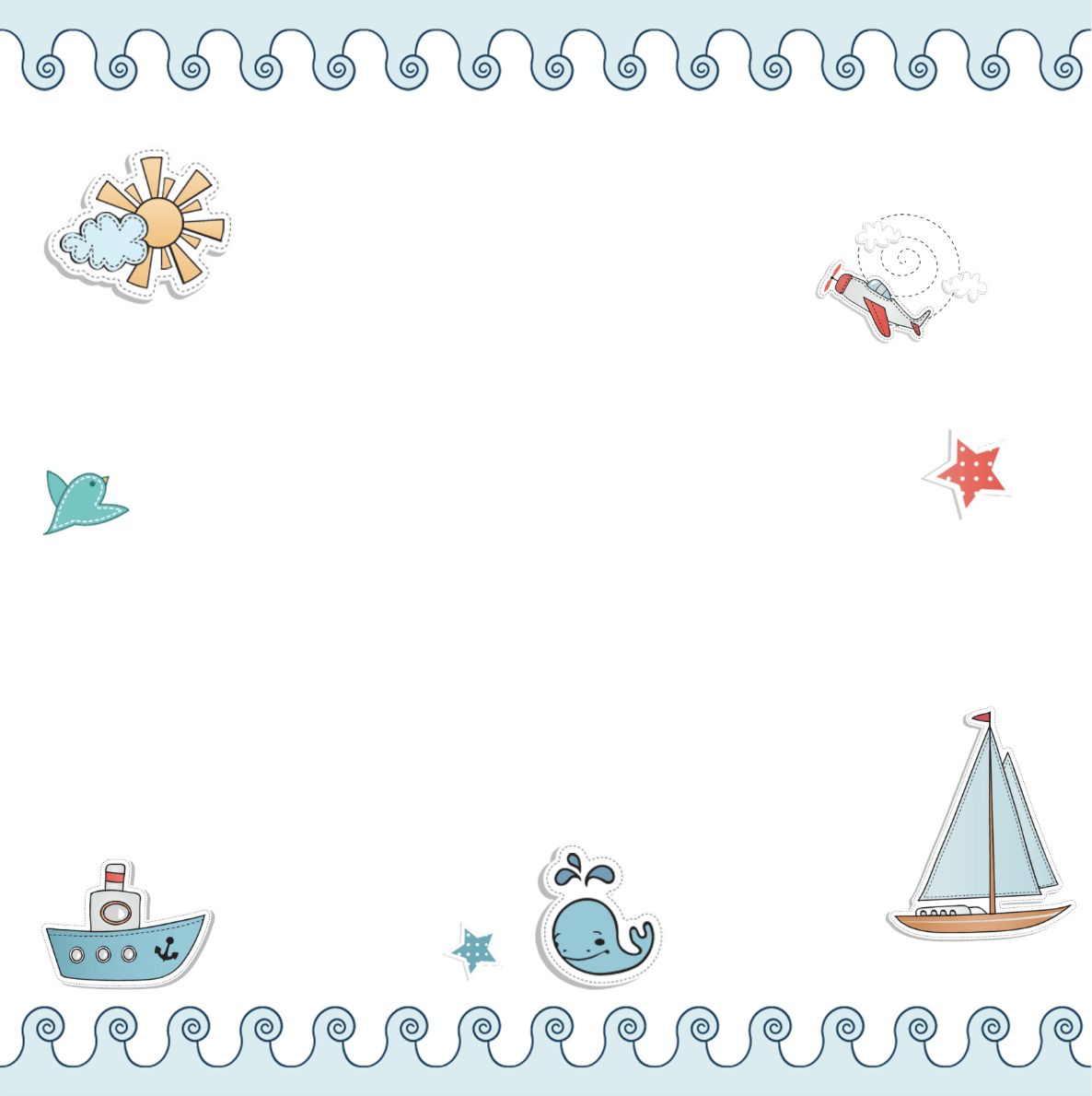 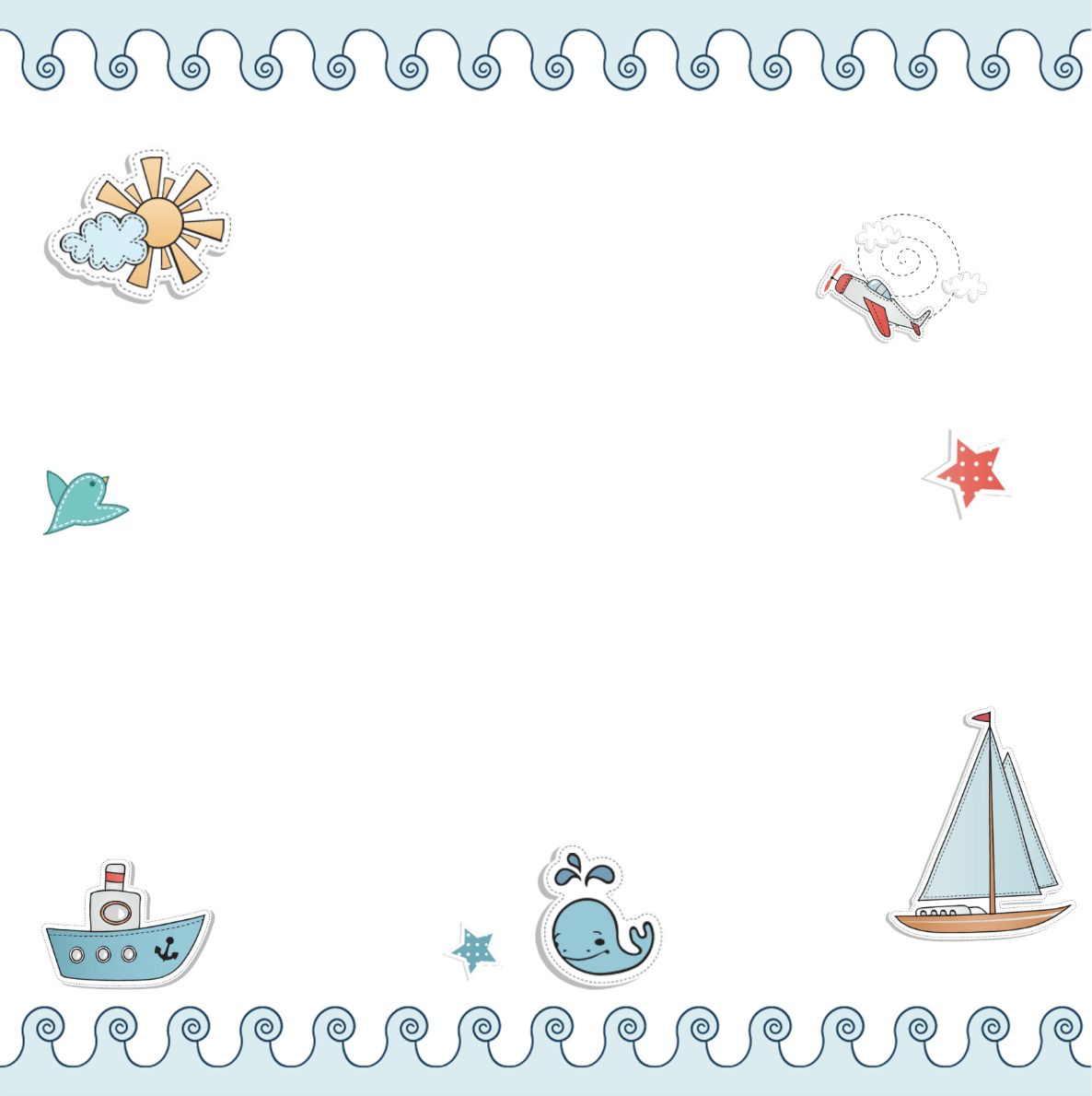 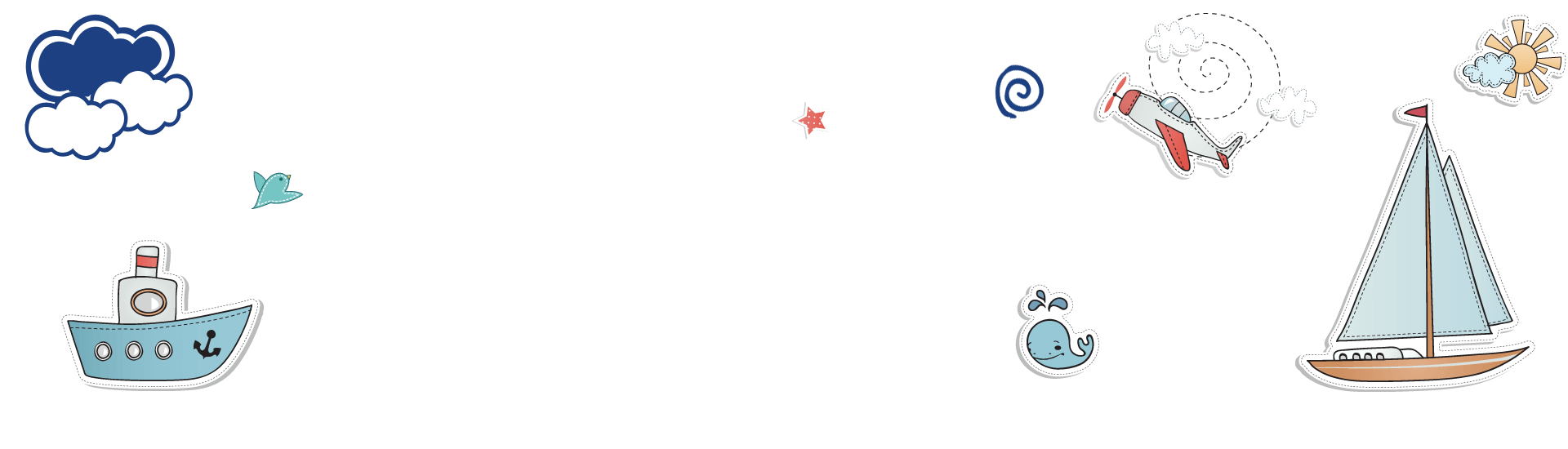 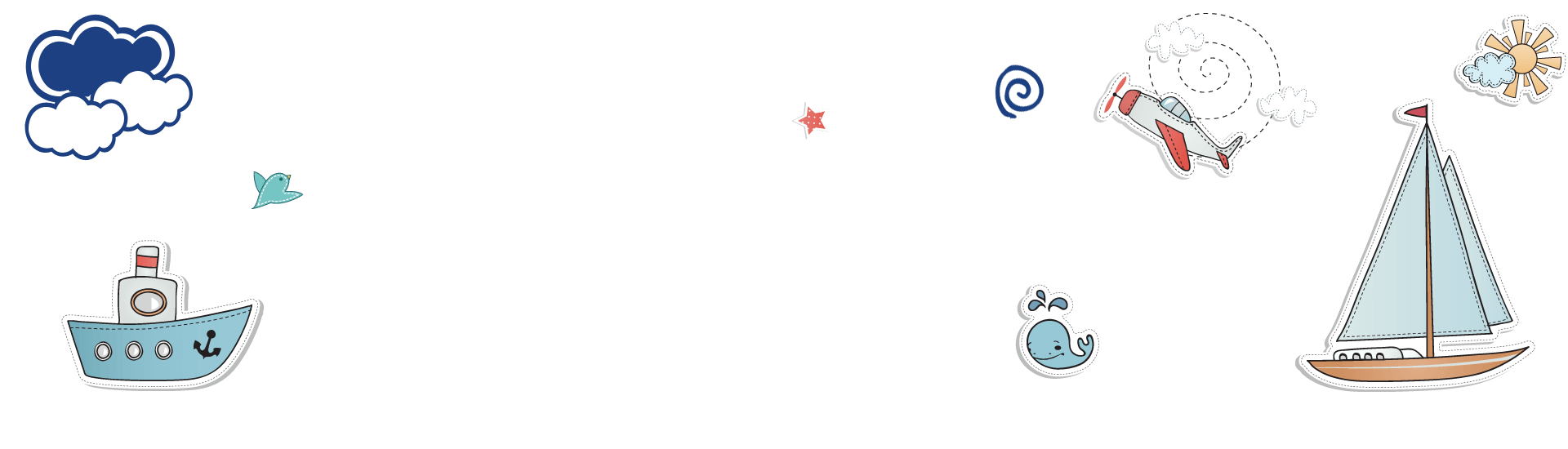 VẬN DỤNG
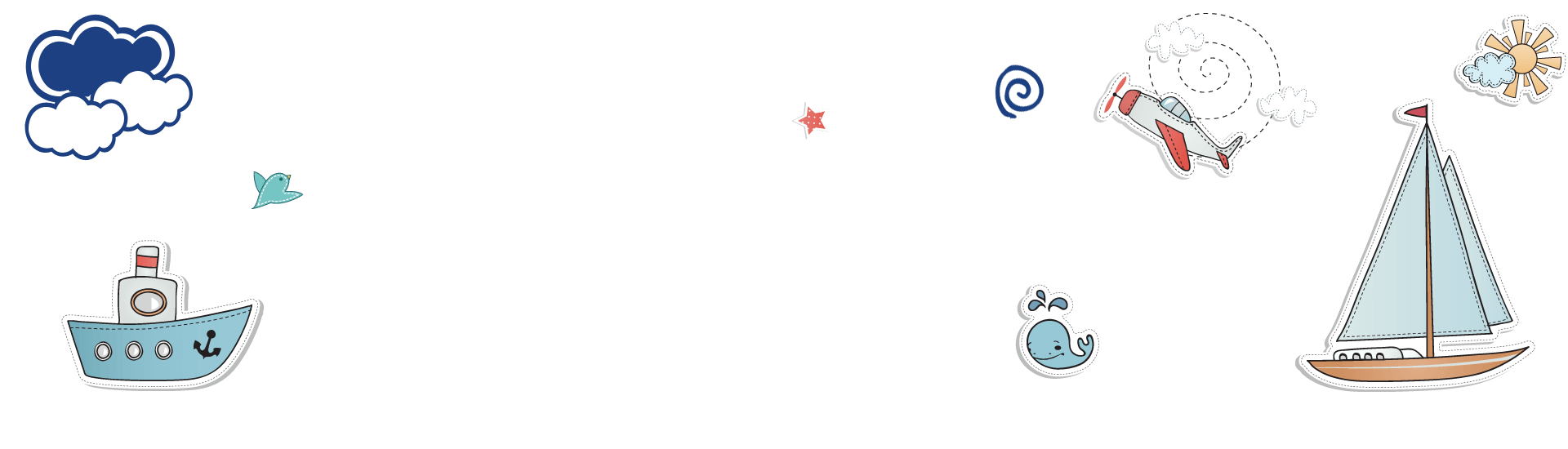 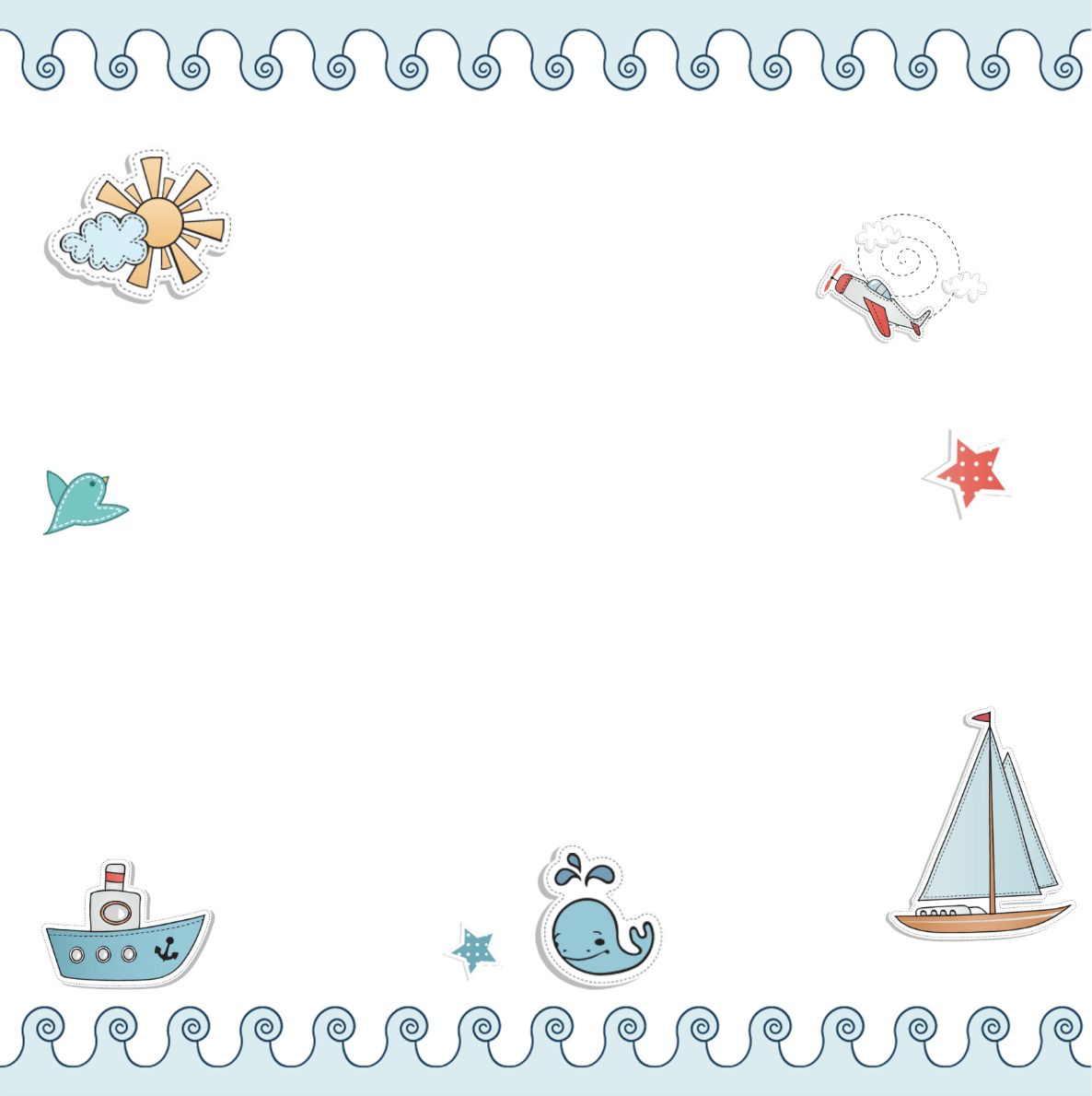 Bài 4
Tổ I của lớp 7D có 5 học sinh nữ là: Ánh, Châu, Hương, Hoa, Ngân và 5 học sinh nam là: Bình. Dũng. Hùng, Huy, Việt. Chọn ra ngẫu nhiên một học sinh trong Tổ I của lớp 7Đ. Tìm số phần tử của tập hợp E gồm các kết quả có thể xảy ra đối với học sinh được chọn ra. Sau đó, hãy tính xác suất của mỗi biến cố sau:
a) “Học sinh được chọn ra là học sinh nữ";
b) “Học sinh được chọn ra là học sinh nam"
Kết quả:
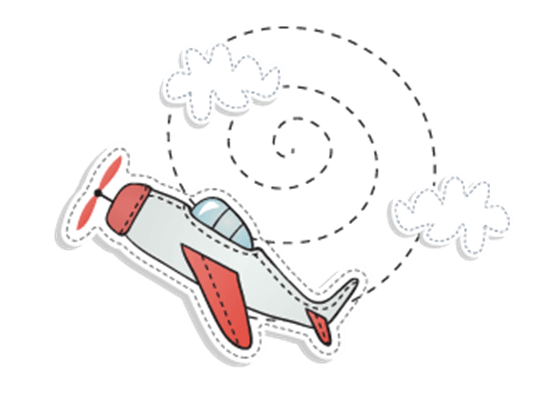 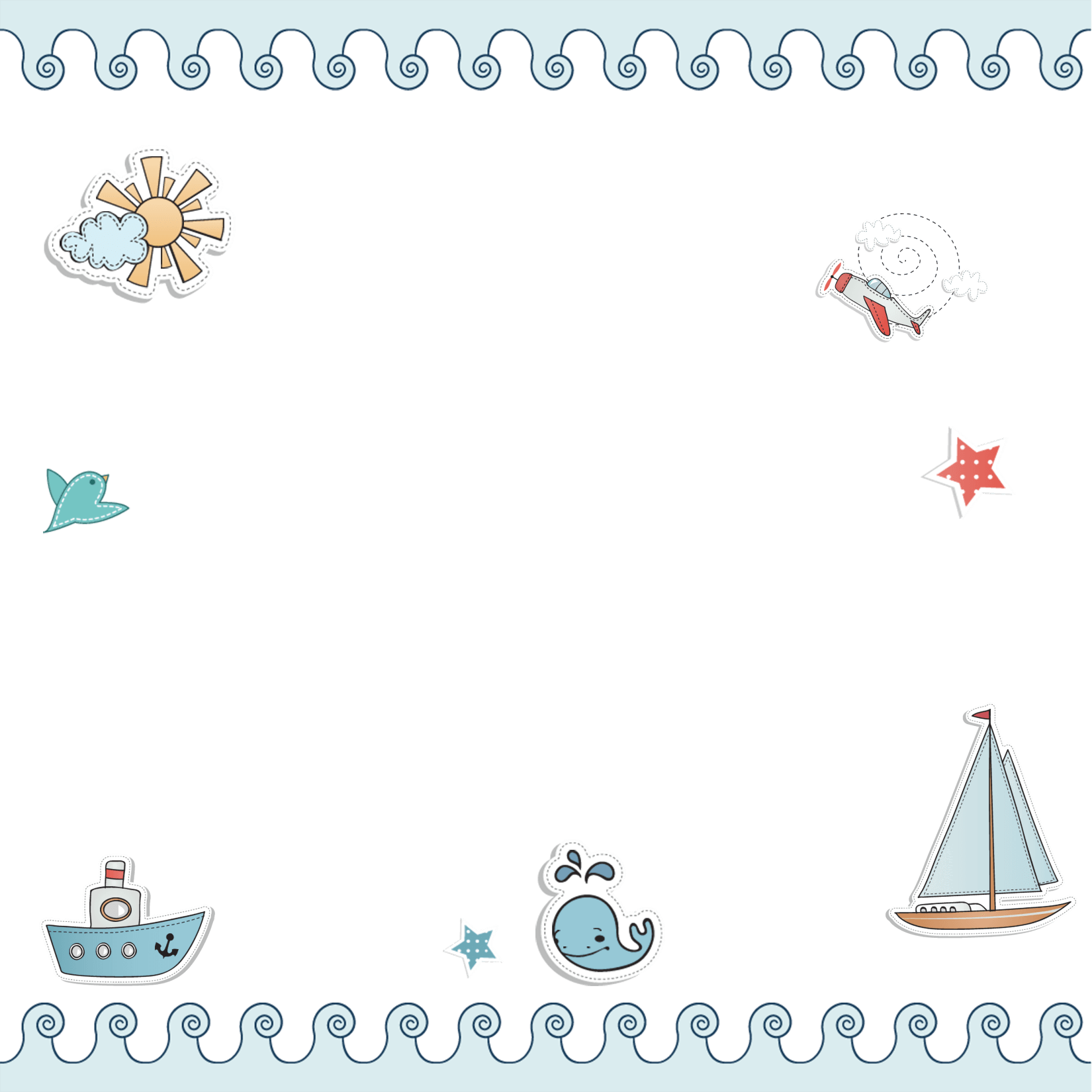 * Lưu ý: Xác suất của một biến cố trong trò chơi chọn ngẫu nhiên một học sinh bằng tỉ số của số các kết quả thuận lợi cho biến cố và số các kết quả có thể xảy ra đối với học sinh được chọn ra.
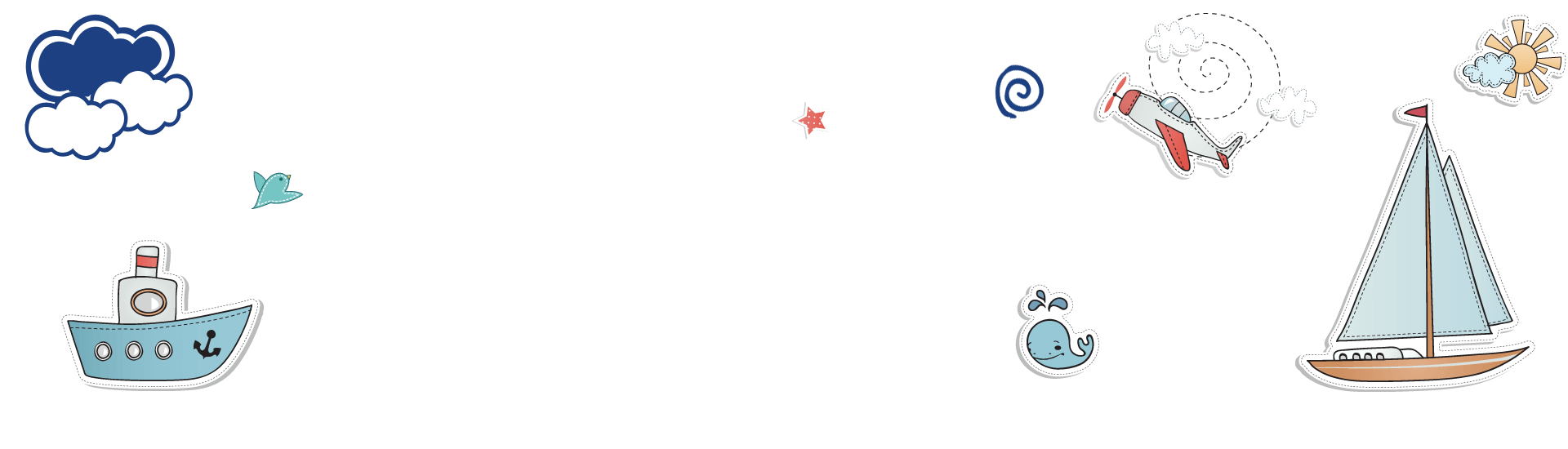 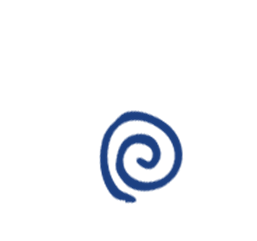 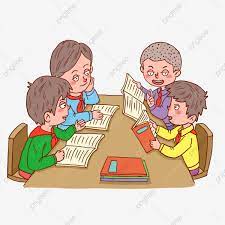 Bài 5
Một nhóm học sinh quốc tế gồm 9 học sinh đến từ các nước; Việt Nam, Ấn Độ, Ai Cập, Brasil, Canada, Tây Ban Nha, Đức, Pháp, Nam Phi mỗi nước chỉ có đúng một học sinh. Chọn ra ngẫu nhiên một học sinh trong nhóm học sinh quốc tế đó. Tìm số phần tử của tập hợp G gồm các kết quả có thể xảy ra đối với học sinh được chọn ra. Sau đó, hãy tính xác suất của mỗi biến cố sau:
a) "Học sinh được chọn ra đến từ châu Á”
b) “Học sinh được chọn ra đến từ châu Âu”
c) “Học sinh được chọn ra đến từ châu Mỹ"
d) “Học sinh được chọn ra đến từ châu Phi”
Kết quả:
Kết quả:
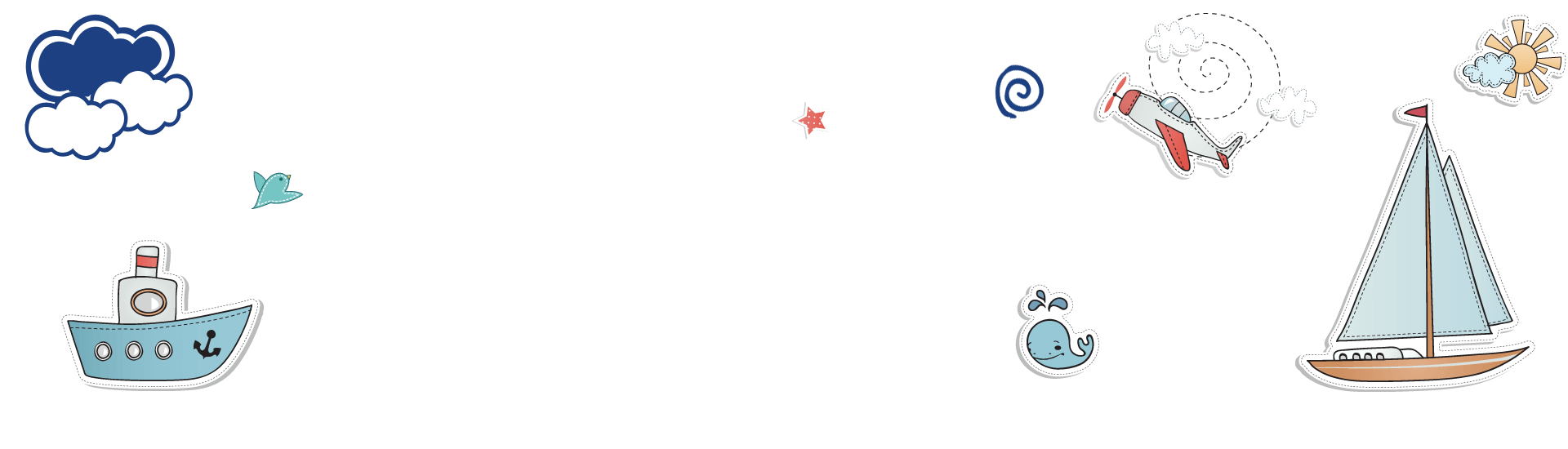 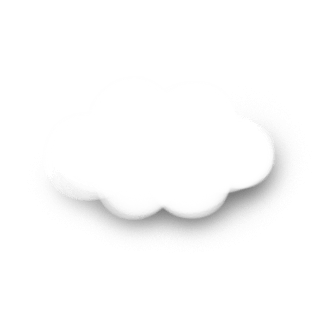 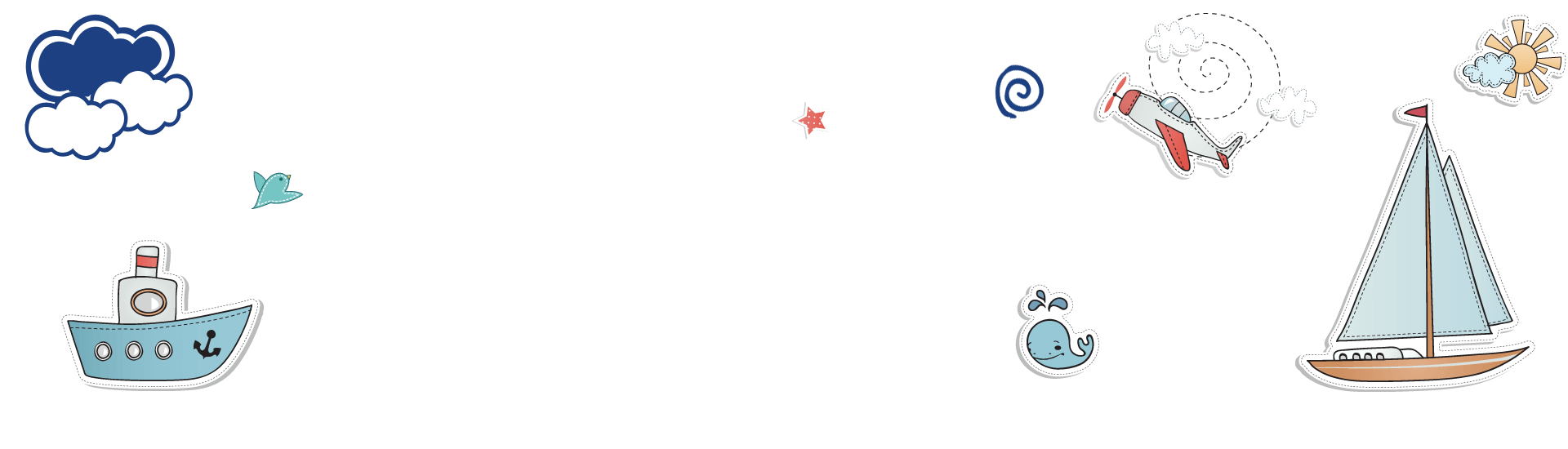 HƯỚNG DẪN VỀ NHÀ
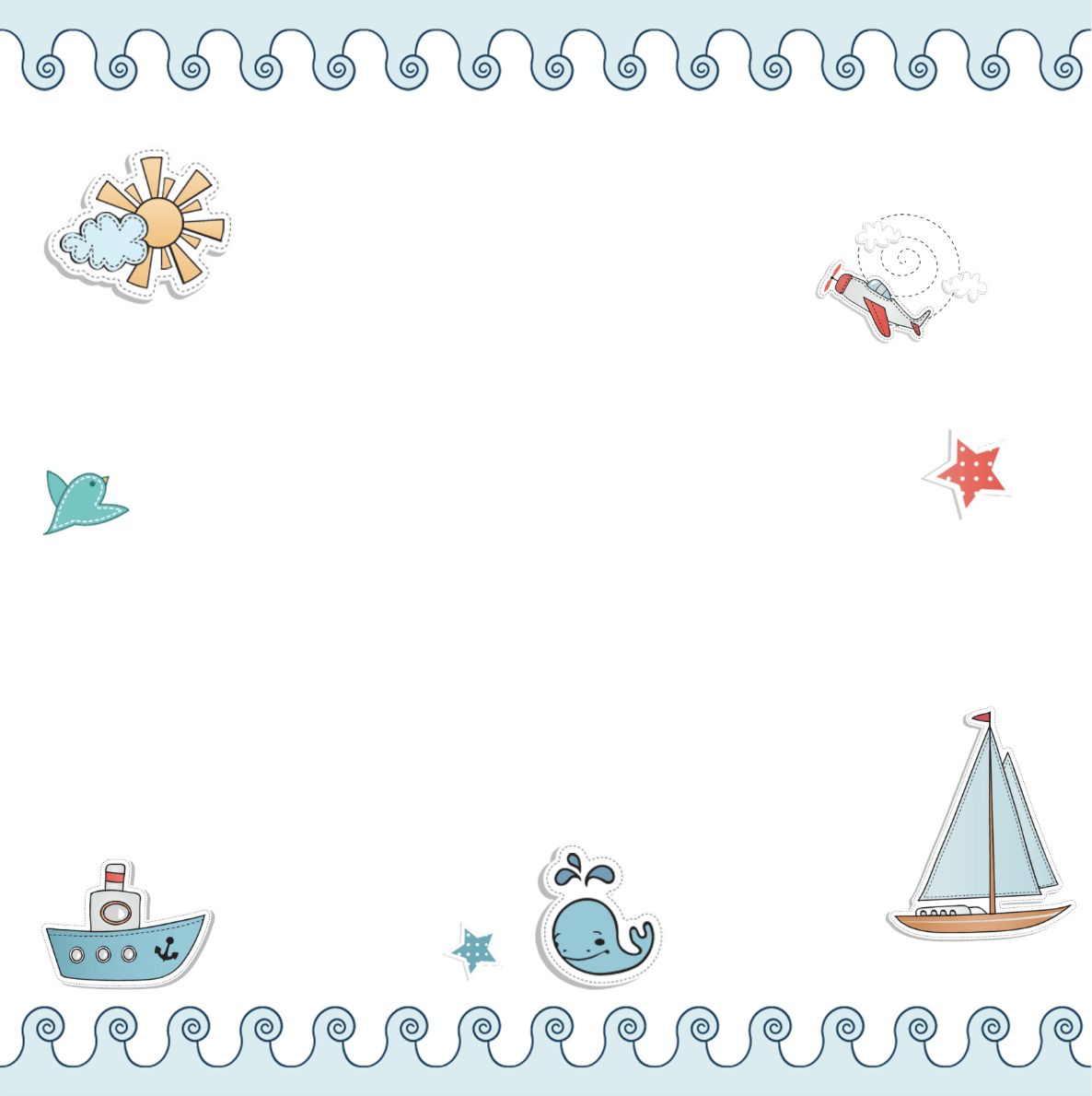 - Ghi nhớ kiến thức trong bài.
- Hoàn thành các bài tập
- Chuẩn bị bài mới “Bài tập cuối chương V”.
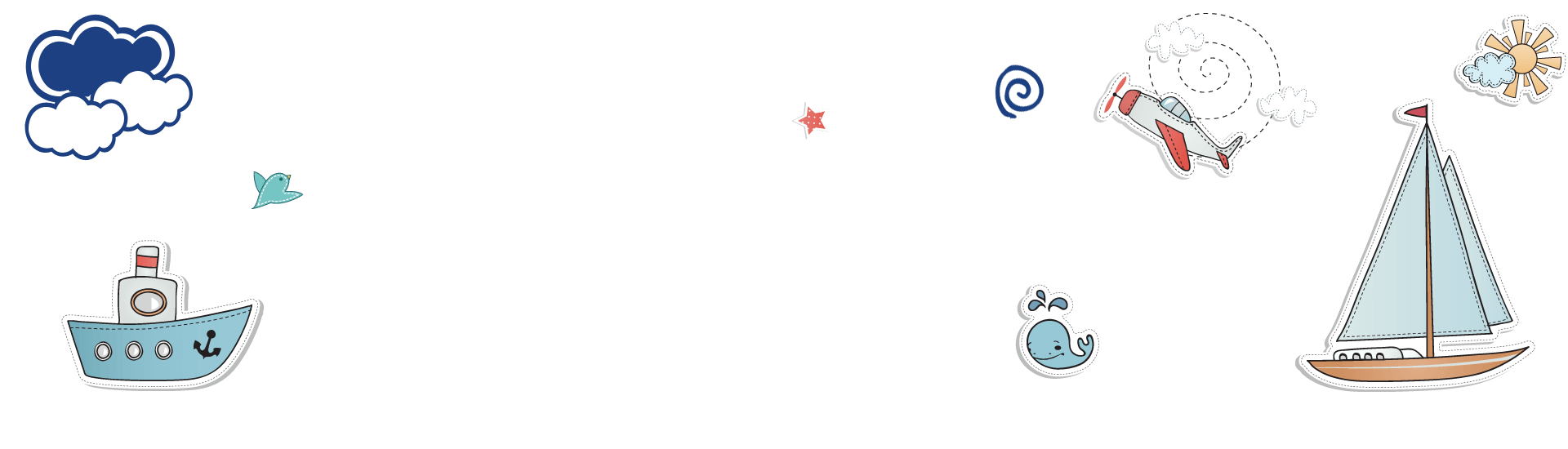 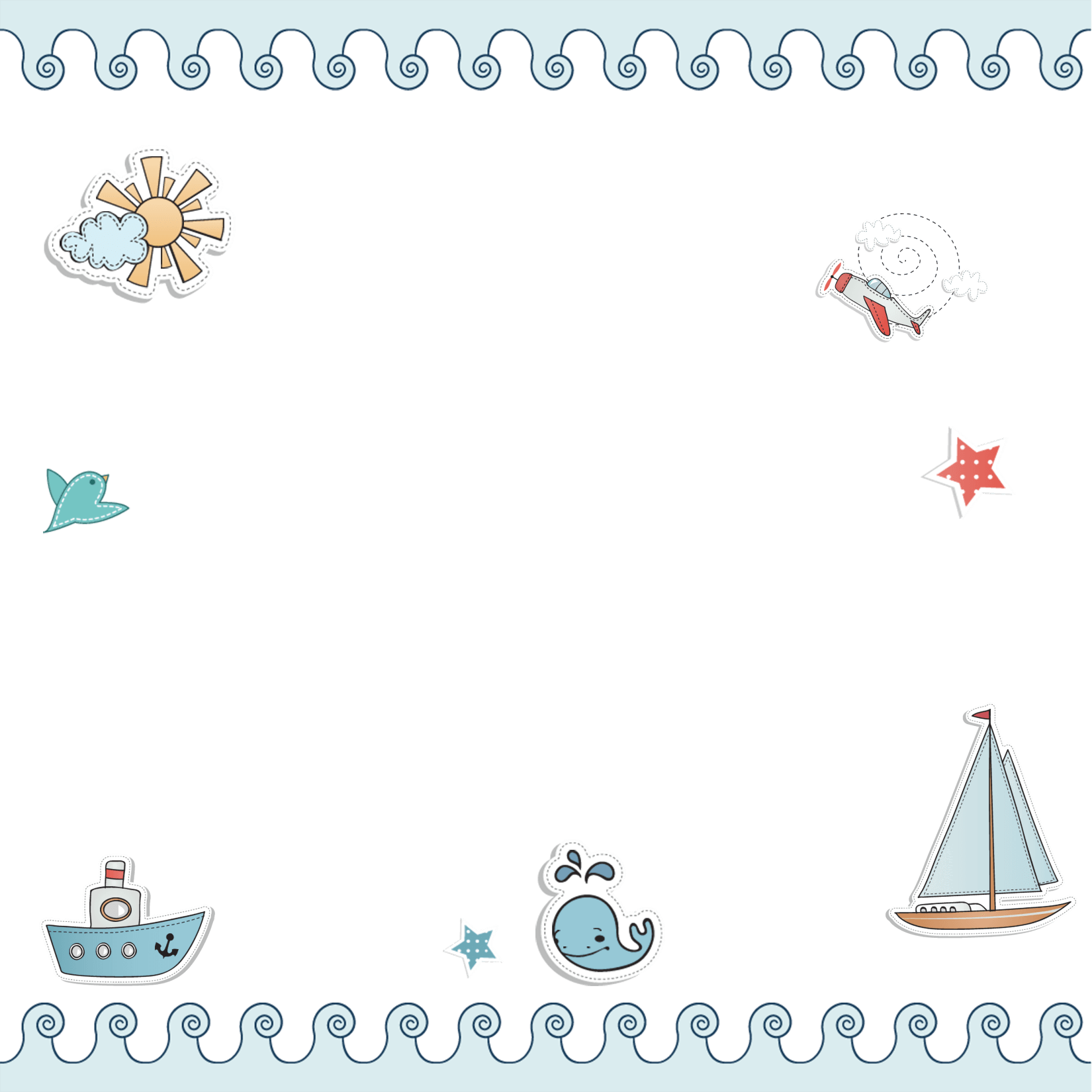 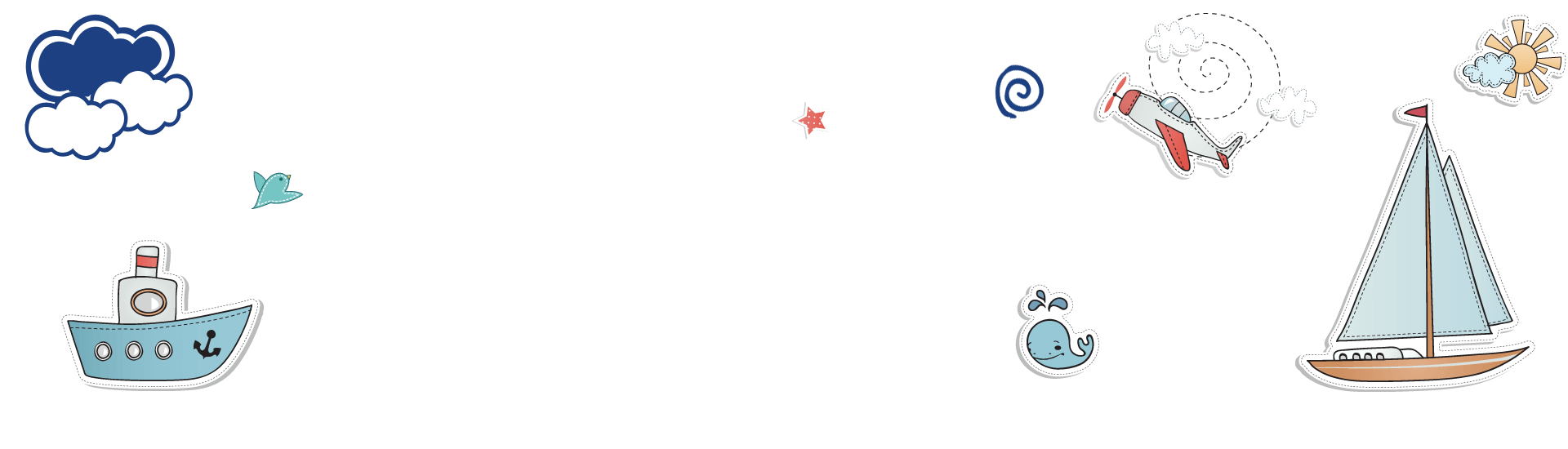 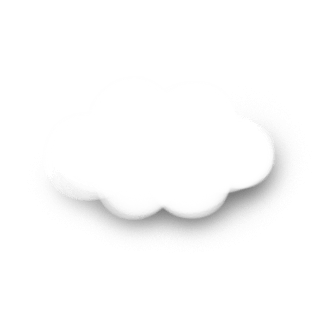 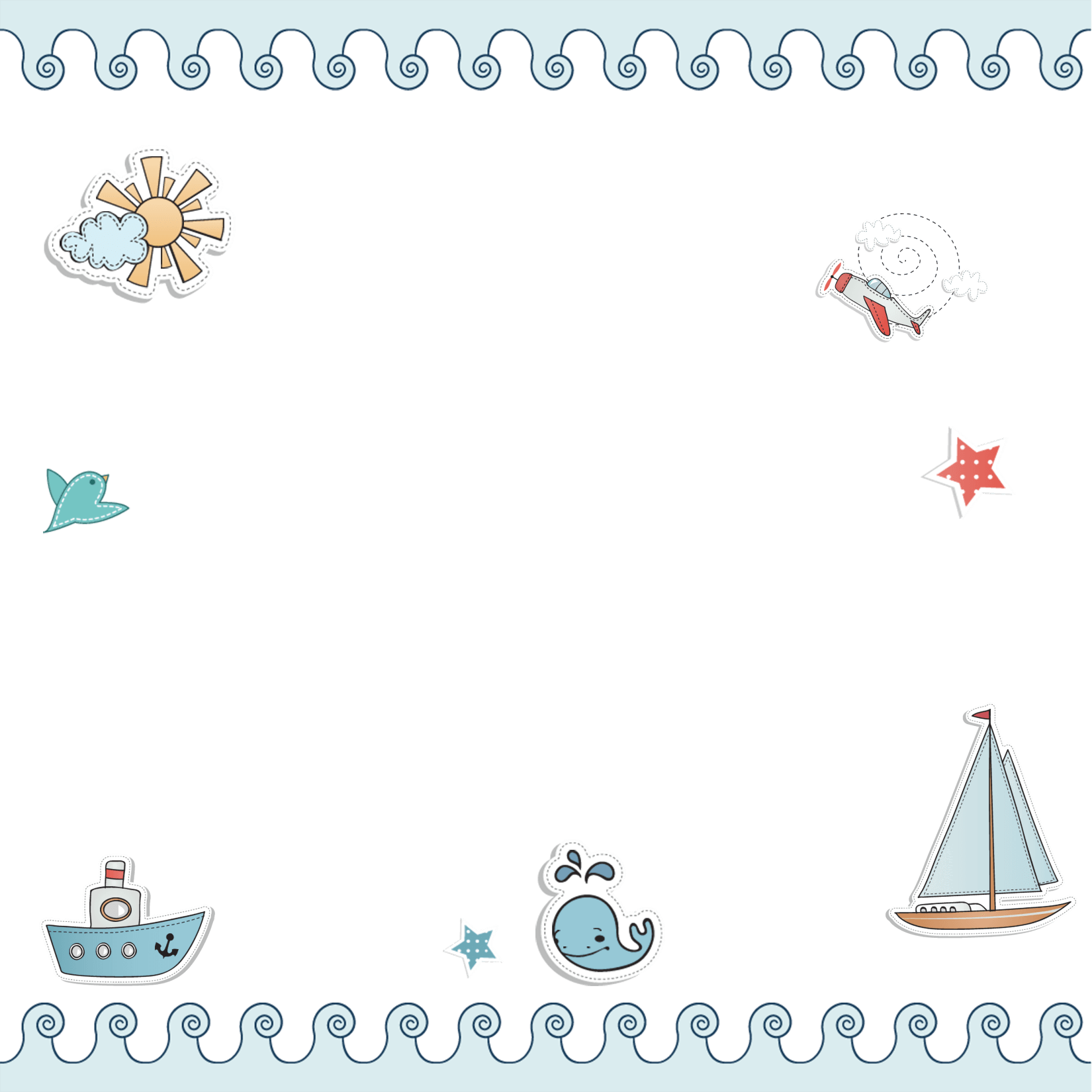 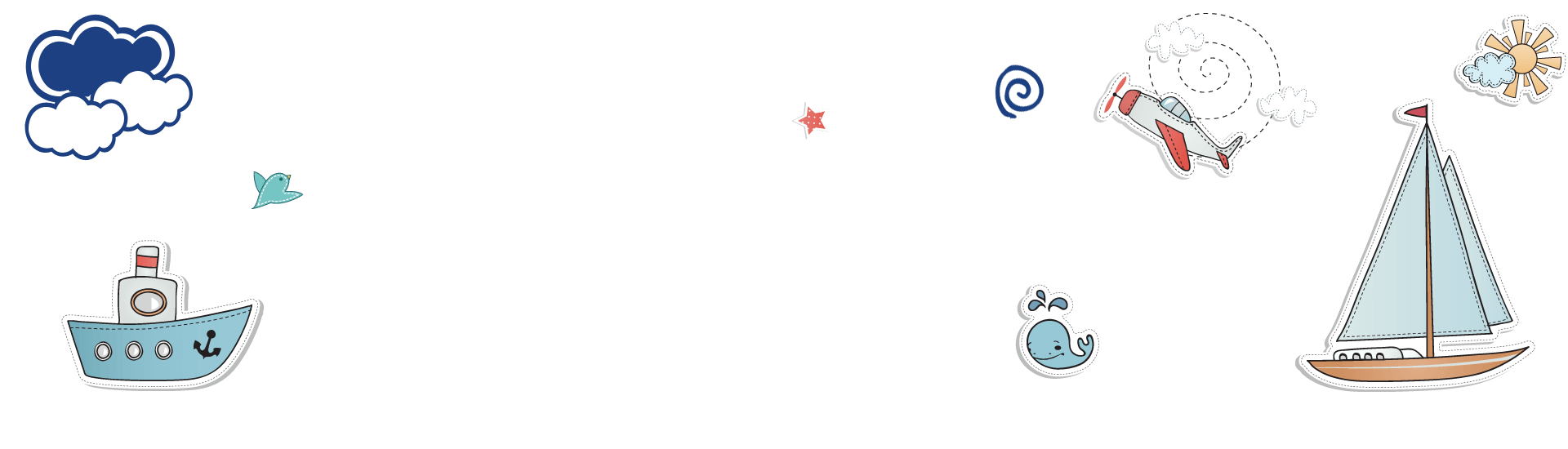 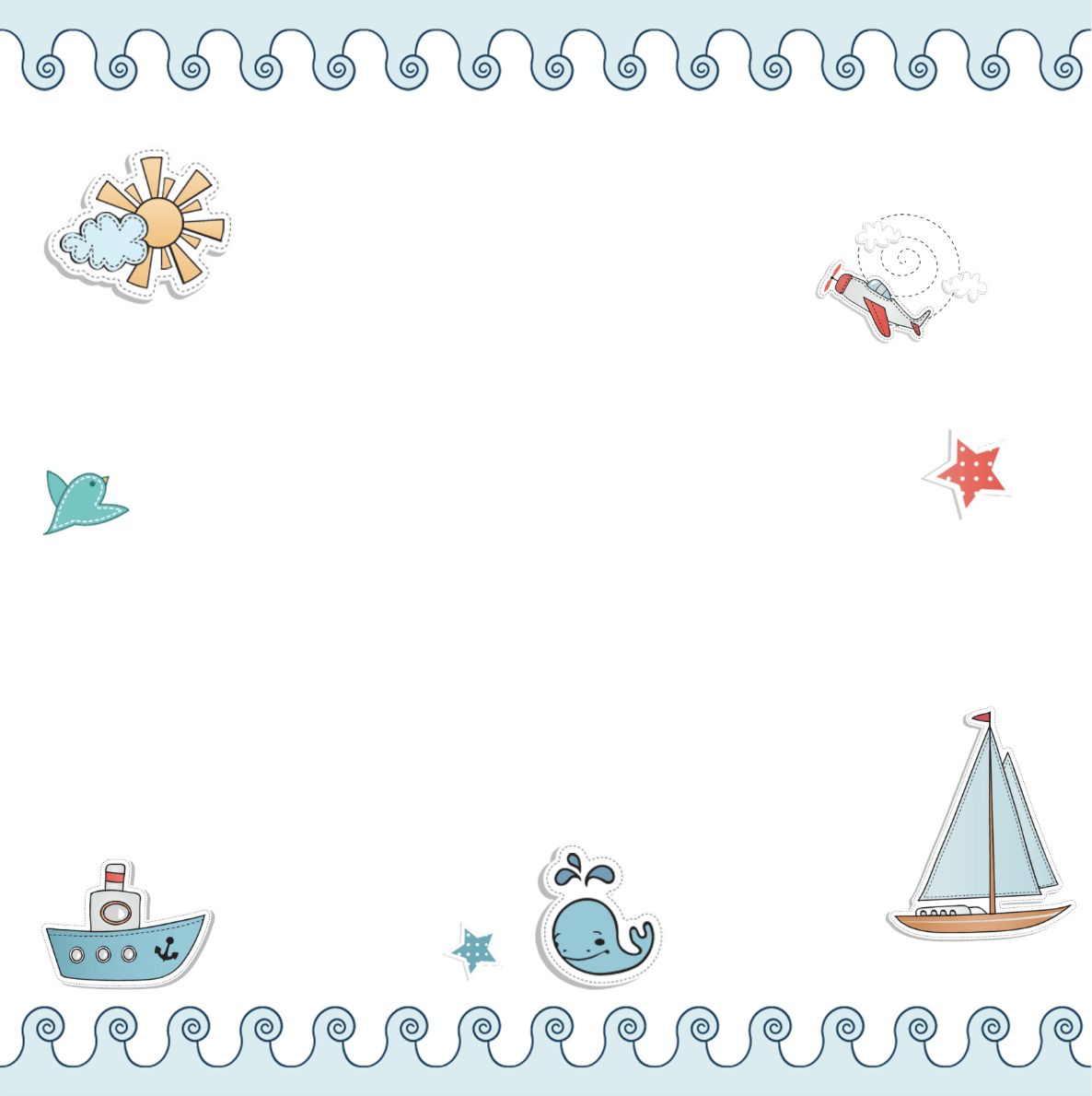 CẢM ƠN CÁC EM ĐÃ CHÚ Ý LẮNG NGHE!
OK!
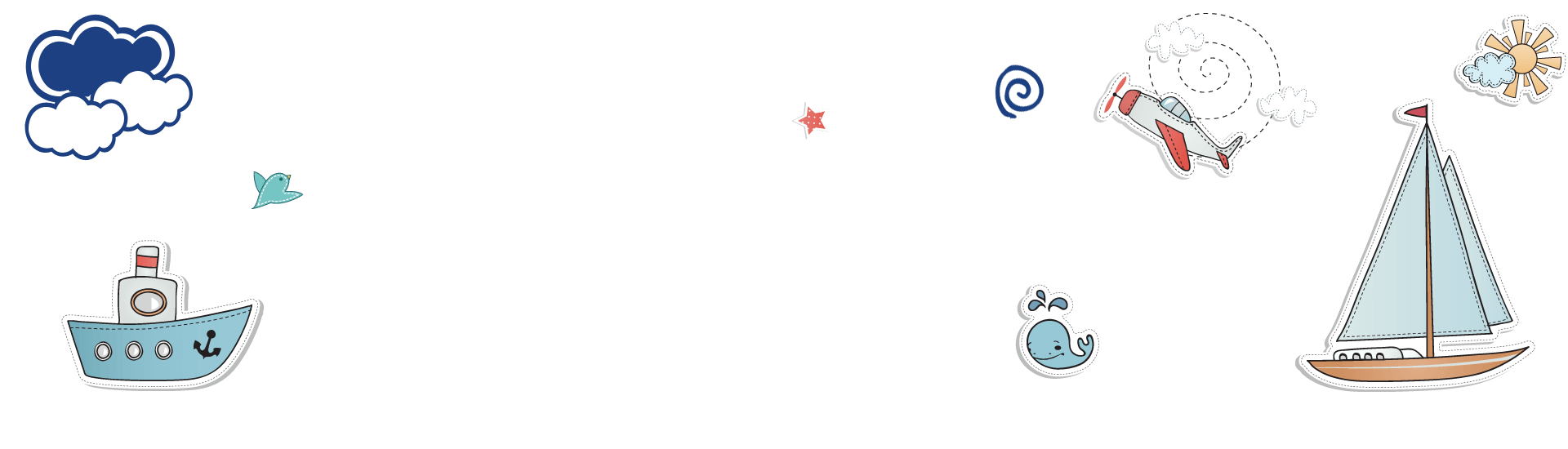 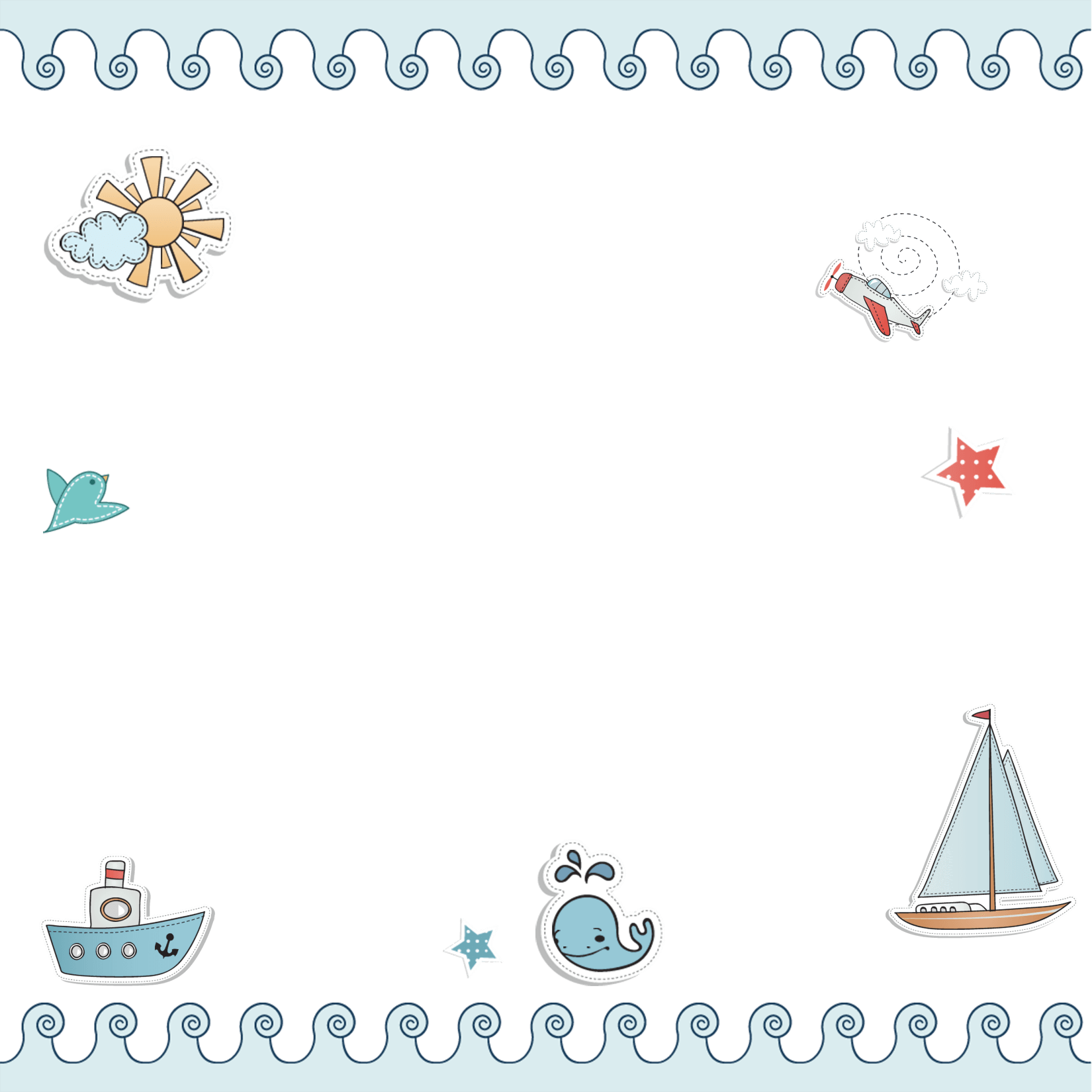